ДОБРЕ  ПОМИСЛИИ  ЗАДАЧИТЕ  УСТНО РЕШИ
Иванка Станойчова Иванова
СУ “Св. Св. Кирил и Методий”
гр.  Симитли
В зеленчуков магазин доставили 200кг пипер,
който е със 100кг  по-малко от доматите.
Колко кг домати са доставили?
100кг
300кг
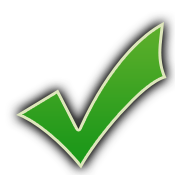 В зеленчуков магазин доставили 200кг пипер,
който е със 100кг  по-малко от доматите.
Колко кг зеленчуци общо са доставили?
500кг
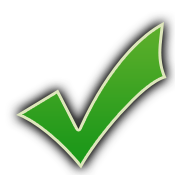 300кг
Лека кола изминала първия ден 500км, 
които са с 200км повече от изминатите през втория ден. Колко км е изминала втория ден?
700км
300км
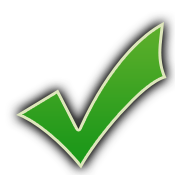 Лека кола изминала първия ден 500км, 
които са с 200км повече от изминатите през 
  втория ден. Колко км е изминала за двата дни?
800км
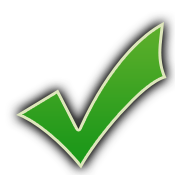 300км
В плодохранилище има 400кг ябълки, 
които са със 100кг по-малко от крушите. 
Колко кг плодове има в плодохранилището?
300кг
900кг
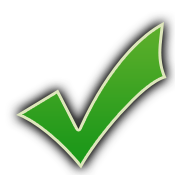 В шивашки цех ушили 300 панталона, 
които били със 100 повече от роклите. 
Колко рокли и панталони са ушили?
500
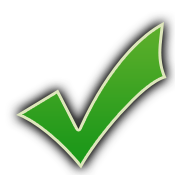 400
В мебелен цех произвели 800 стола,
които са с 600 повече от масите.
Колко маси и столове са произвели?
200
1 000
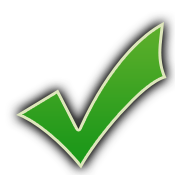 Бащата на Митко е 170см 
и е със 70см по-висок от Митко.
Колко см е висок Митко?
100см
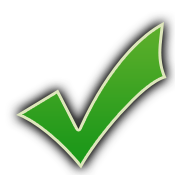 100м
Бащата на Митко е 170см 
и е със 70см по-висок от Митко.
Колко е висок Митко?
100м
1м
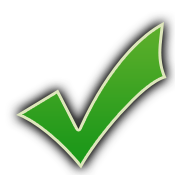 БРАВО!!!
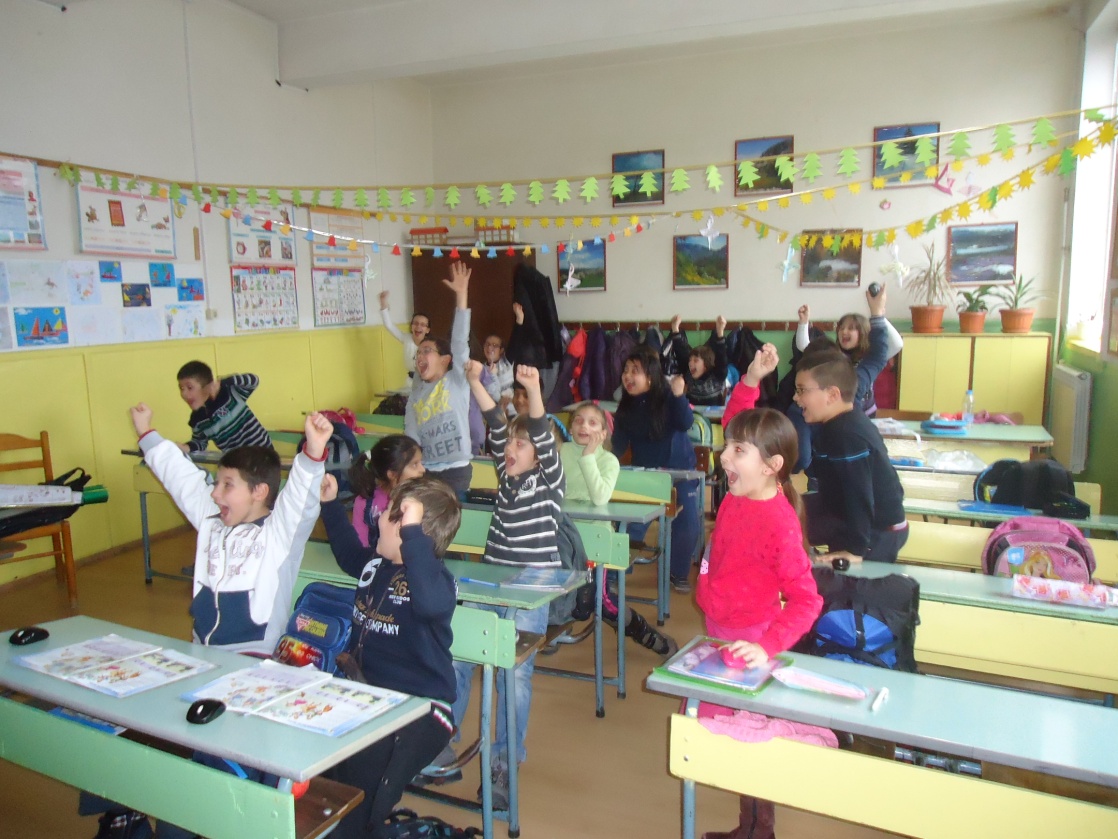